Exposición dela tarea
Profesor: José Luis Flores
Curso: Ciencia sociales 
Alumno:  Adrián Barreno
¿Qué son elementos bióticos abióticos y antrópicos?
BIOTICOS: son los componentes vivos de un ecosistema



ABIOTICOS: son los componentes físicos y químicos no vivos en el ecosistema


ANTROPICOS: son producidos por hechos humanos que han pasado por el resto de nuestra vida
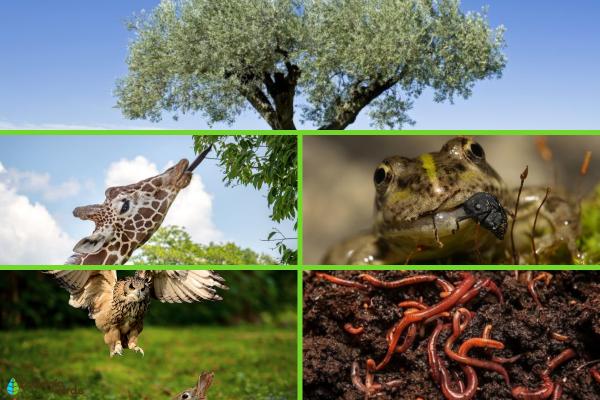 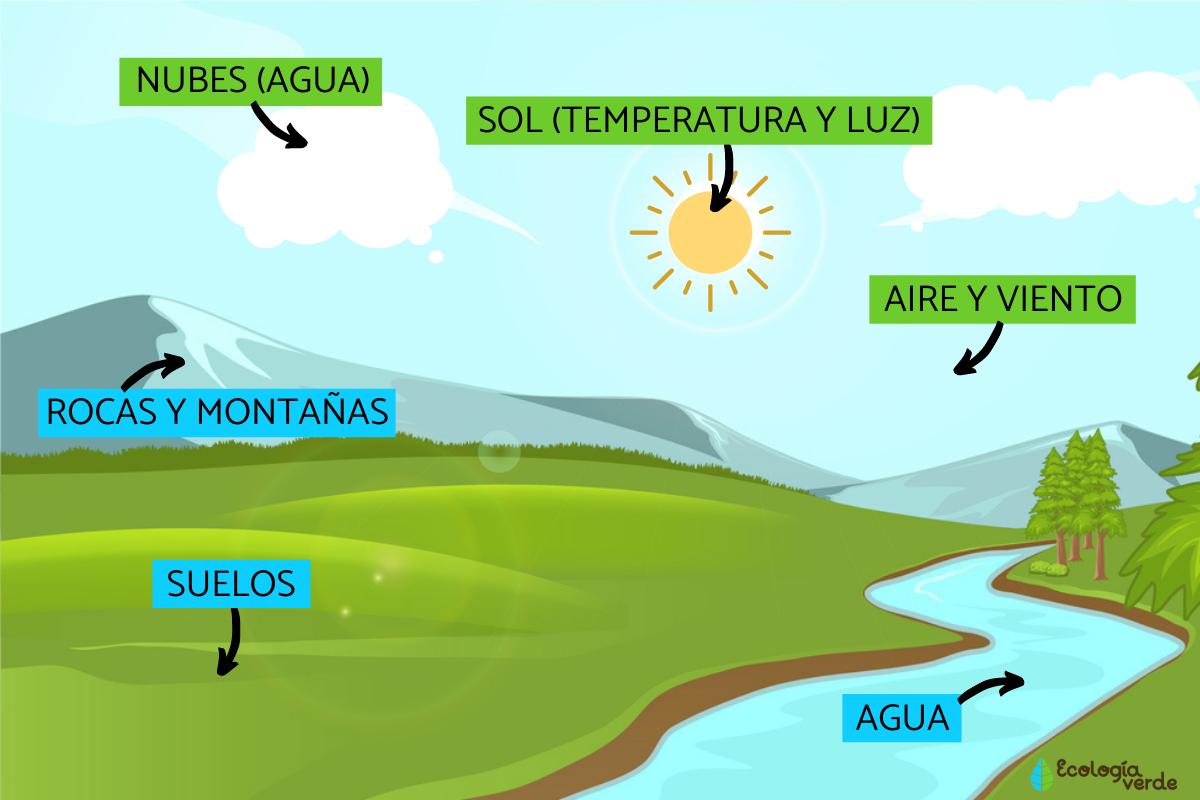 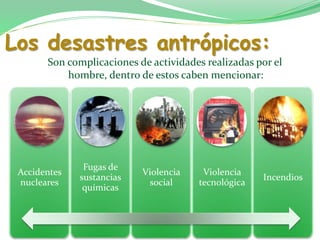 ¿Porque los seres humanos transforman el entorno natural?
Lo hizo con el fin de obtener alimento,  protección y así mejorar sus condiciones de vida.
Cuales han sido los cambios en esta imagen
La erosión del agua y del viento a provocado que el agua de la playa se mueva y los humanos aprovecharon eso para construir carreteras, y encima de la montaña hecho edificios, casas y pistas
¿Este paisaje siempre a sido a si? ¿Qué a ocurrido en el?
No siempre ha sido asi, ha tenido modificaciones para poder vivir al ampliarse se necesitaba nuevas rutas, se han construido viviendas paseos y carreteras
Identifica los elementos naturales que predomina la imagen de arriba
Relieve: fue accidentado 

Hidrografía: la desembocadura de un rio al mar 

Tiempo atmosférico: calor cielo nublado parece que va a llover

Vegetación: tiene arboles y hiervas
Busca en Google maps eart, en la función ”foto satélite” la zona donde se encuentra tu colegio luego señala que elementos han transformado el paisaje
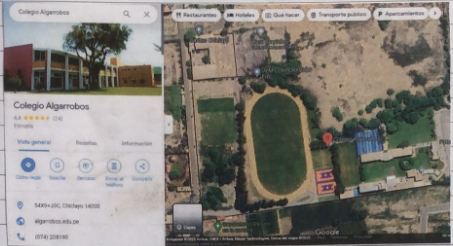 conformado por elementos naturales como vegetación, suelo,  así como por elementos sociales es decir, la organización económica y social, sus valores y costumbres.